Policy, Systems, & environmental changes
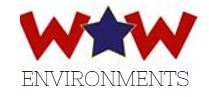 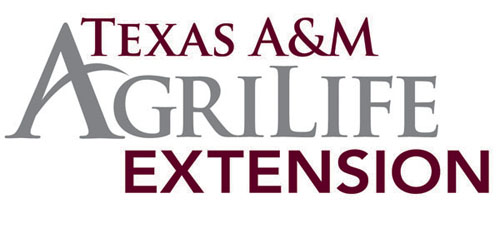 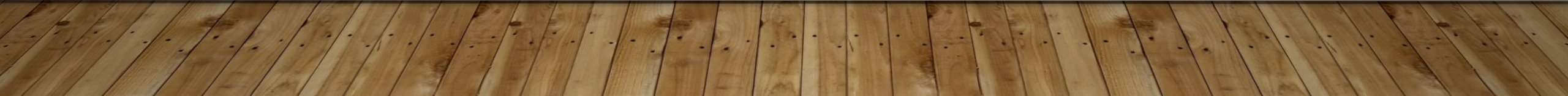 [Speaker Notes: The Working on Wellness Environments Program is largely rooted in making PSE or policy, systems, and environmental changes in these communities in order to create an environment where the food system can be changed or adapted to make fresh foods accessible and to make physical activity a part of everyday life and make it more accessible. I will be defining what pse changes are.]
What is pse?
“Policy, Systems, and Environmental change is a way of modifying the environment to make healthy choices practical and available to all community members. Successful PSE strategies are evidence-based and multi-sector collaborations. By changing laws and shaping physical landscapes, a big impact can be made with little time and resources.
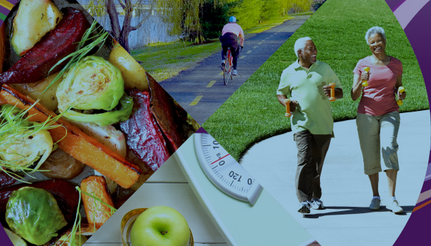 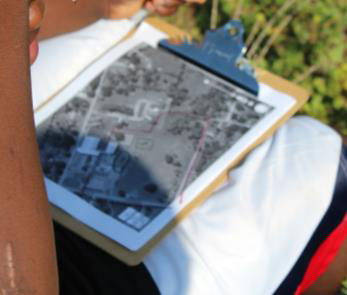 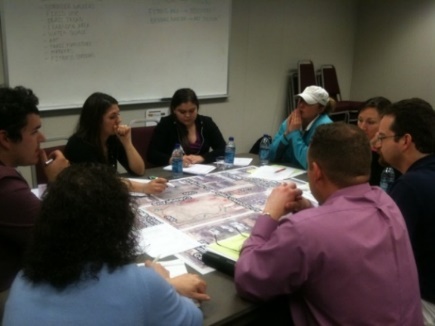 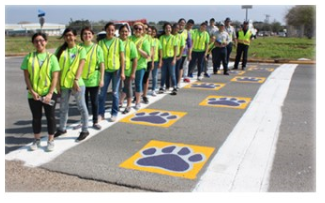 Source: http://plan4health.us/policy-systems-and-environmental-change-strategies/
https://smhs.gwu.edu/cancercontroltap/sites/cancercontroltap/files/PSE_Resource_Guide_FINAL_05.15.15.pdf
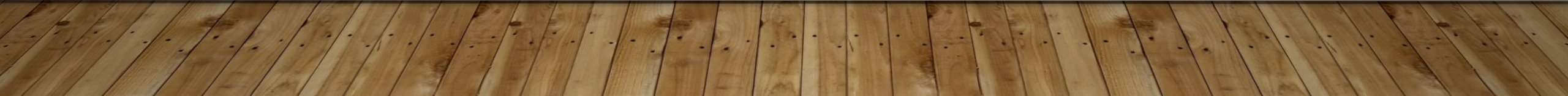 [Speaker Notes: It’s a different way to think about how to make healthy changes in a community. Many health programs focus on individual behavioral change. But making healthy changes isn’t always about individual choices but changing a community as a whole.]
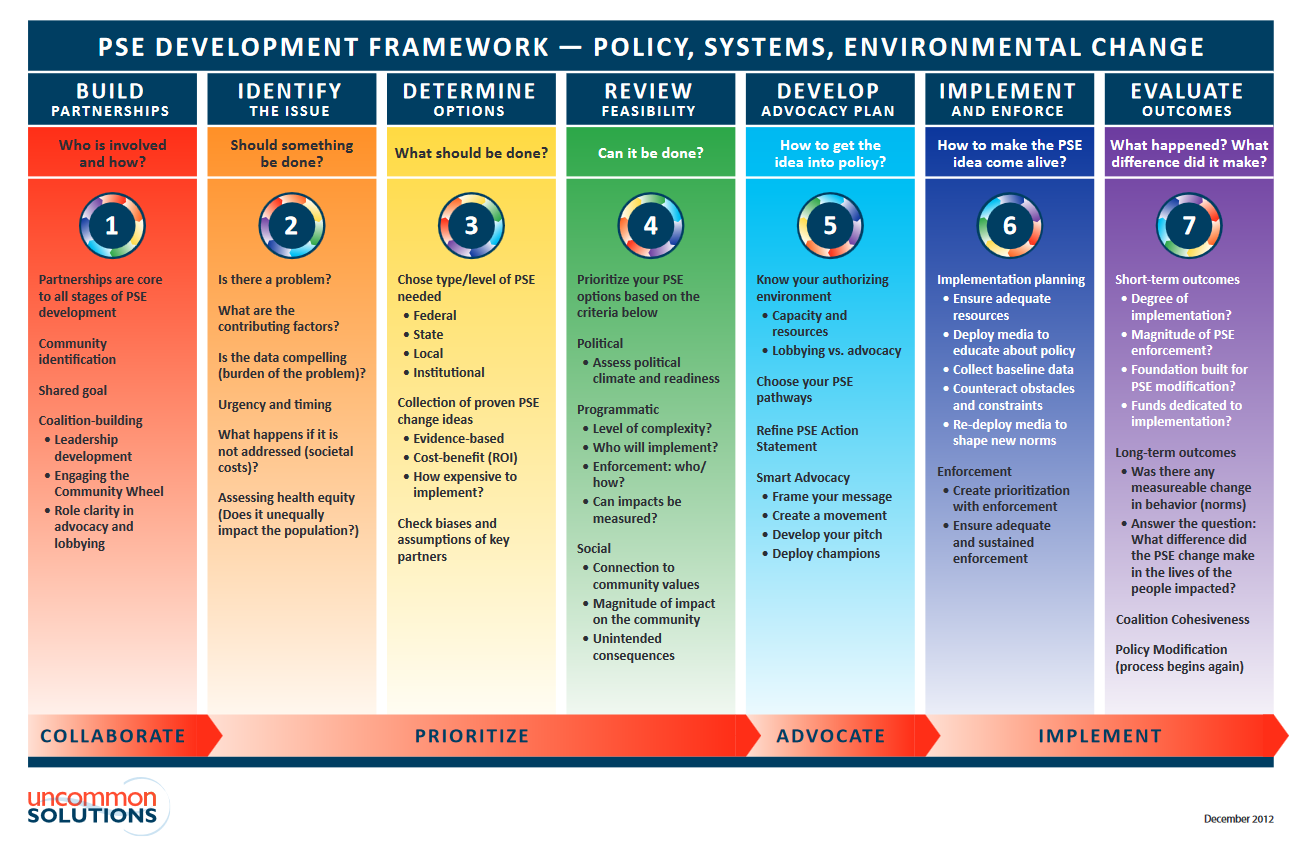 Source: https://www.nyspha.org/Resources/Documents/2013%20APHA%20Affiliate%20Mtg/Policy%20Framework%20and%20Tools/PSE_Framework_Dec12.pdf
[Speaker Notes: Here we have an example of the PSE Development Framework.]
What are the advantages of using pse?
PSE approach has an impact on population health
Long-term approach that’s designed to make sustained improvement
Community engagement is essential to PSE success
Engagement empowers communities to take part and advocate for their own health
Systematic changes that occur at multiple levels in a community support more consistent long-term health improvements
Community Engagement also helps to identify community leaders who can offer a hand in overcoming cultural and social barriers to successful PSE Implementation
PSE is evidenced-based, decision making
Source: https://smhs.gwu.edu/cancercontroltap/sites/cancercontroltap/files/PSE_Resource_Guide_FINAL_05.15.15.pdf
Event/program vs. pse change
Event/Program
One time
Additive: often results in only short-term behavior change
Individual level
Not part of ongoing plan
Short term
Non-sustaining
Characteristics of PSE Change
Ongoing
Foundational: often produces behavior change over time
Community/Population level
Part of an ongoing plan
Long term
Sustaining
Source: http://healthtrust.org/wp-content/uploads/2013/11/2012-12-28-Policy_Systems_and_Environmental_Change.pdf
Examples of pse change in different settings
Source: http://eatbettermovemore.org/sa/policies/search_results.php?s_Search=nutrition
At the end of the day, an effective PSE approach should seek to reach populations and uncover strategies for impact that are sustainable.
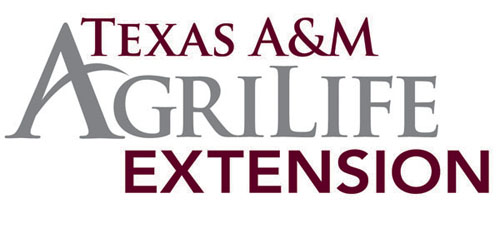